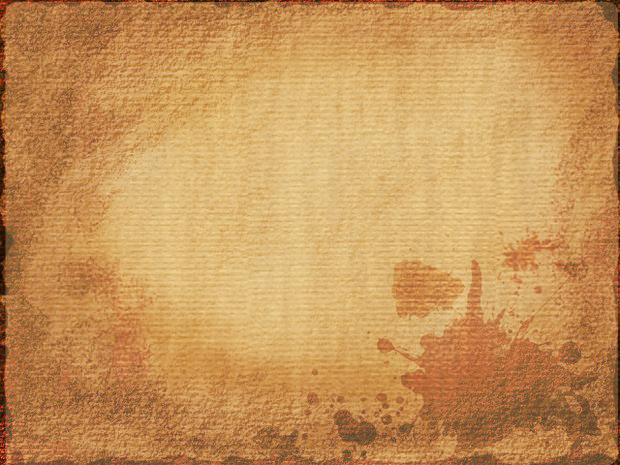 ДЕКОР ОРЛОВСКИХ ДЕРЕВЯННЫХ   ДОМОВ
Студент: Черкасов Иван 
Научный руководитель: Харланова Галина Александровна
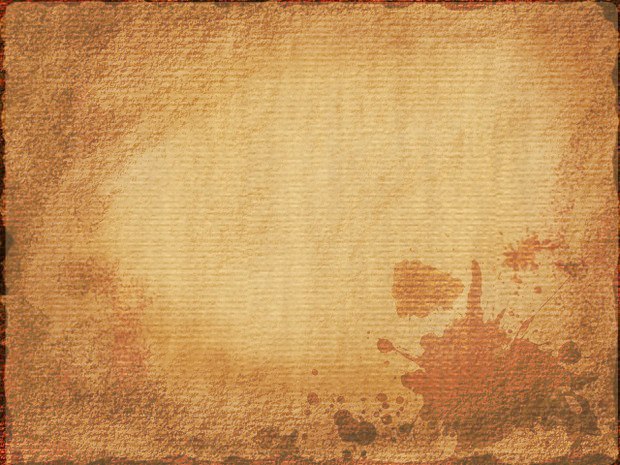 Содержание:
 
     Введение 
     1 История архитектуры модерна в декоре деревянных домов Орла                                   
      1.1 Особенности деревянной резьбы жилых домов в стиле модерн
     Заключение
     Литература
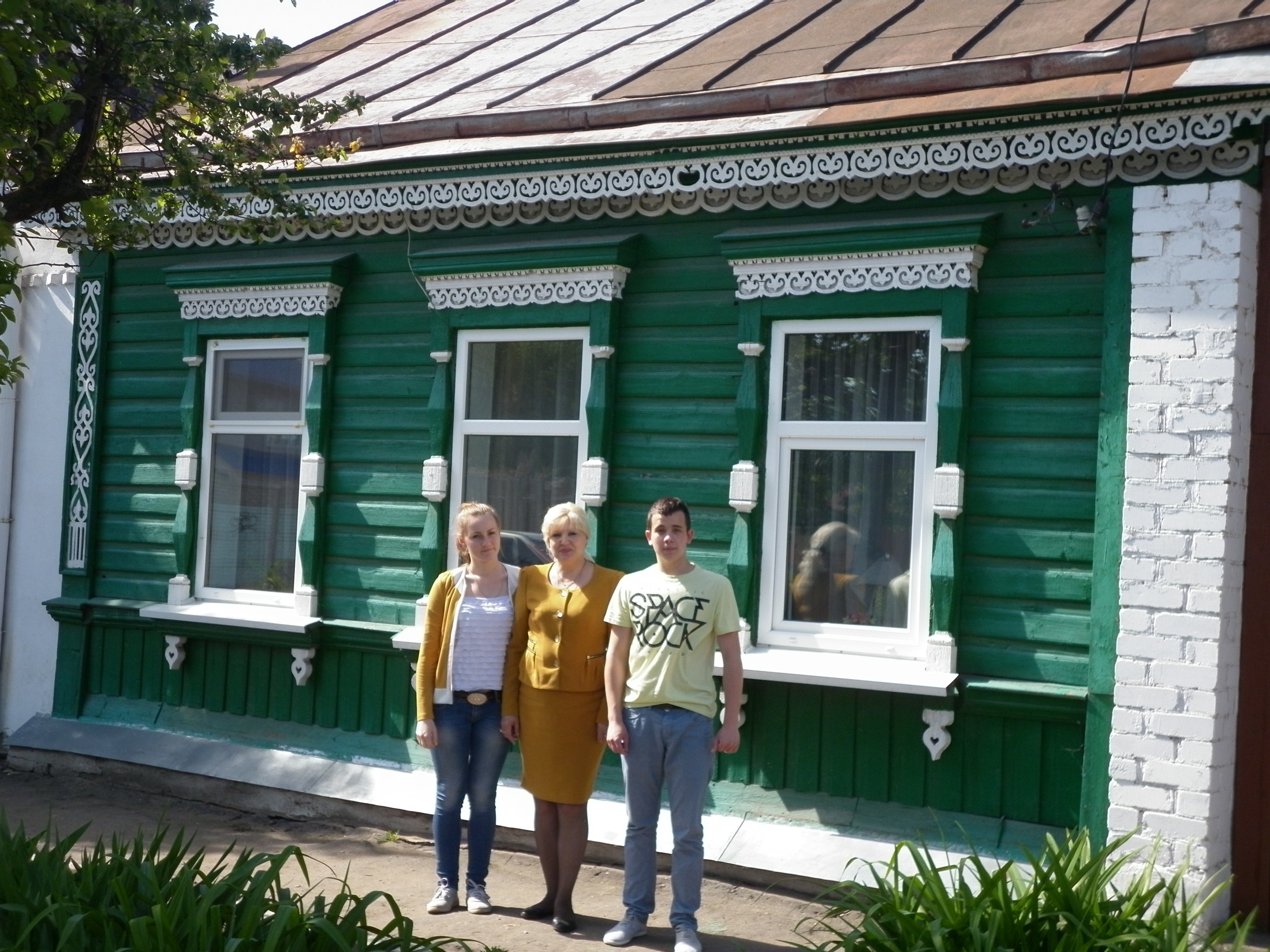 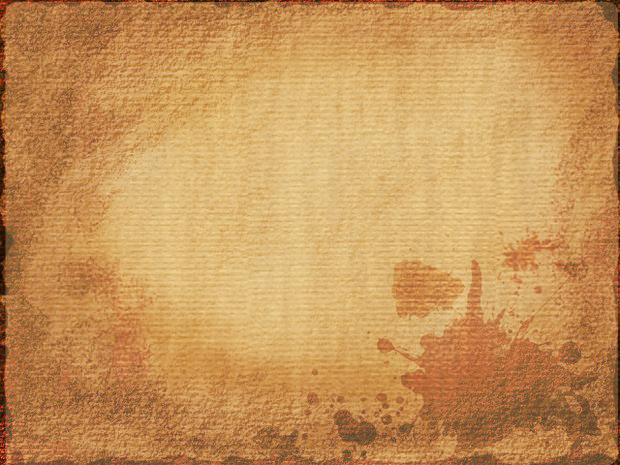 Актуальная проблема
Цель - приобщение к историческому и архитектурному наследию модерна в декоре орловских деревянных домов г. Орла как духовной основе профессионального, личностного становления.
Объект –исследовательская работа истории архитектуры модерна в декоре орловских деревянных домов, предмет – процесс формирования профессионального и нравственного развития.
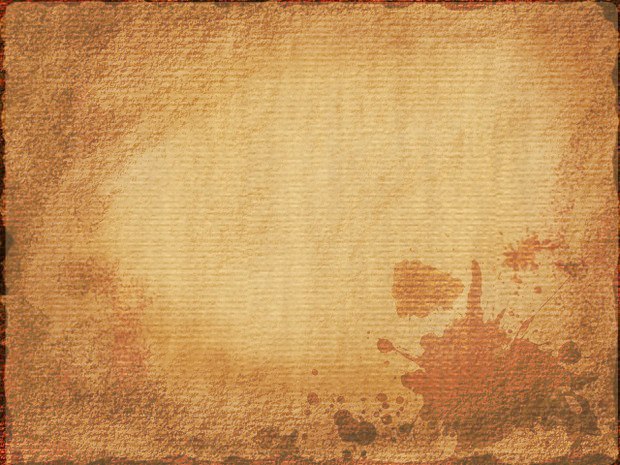 Дом 2-й Пушкарной улице.
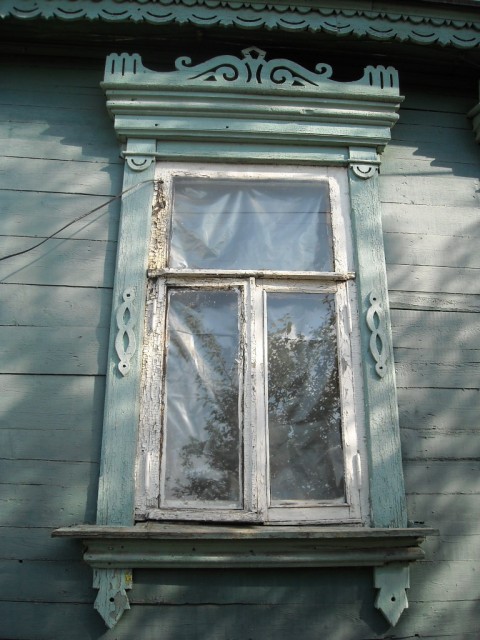 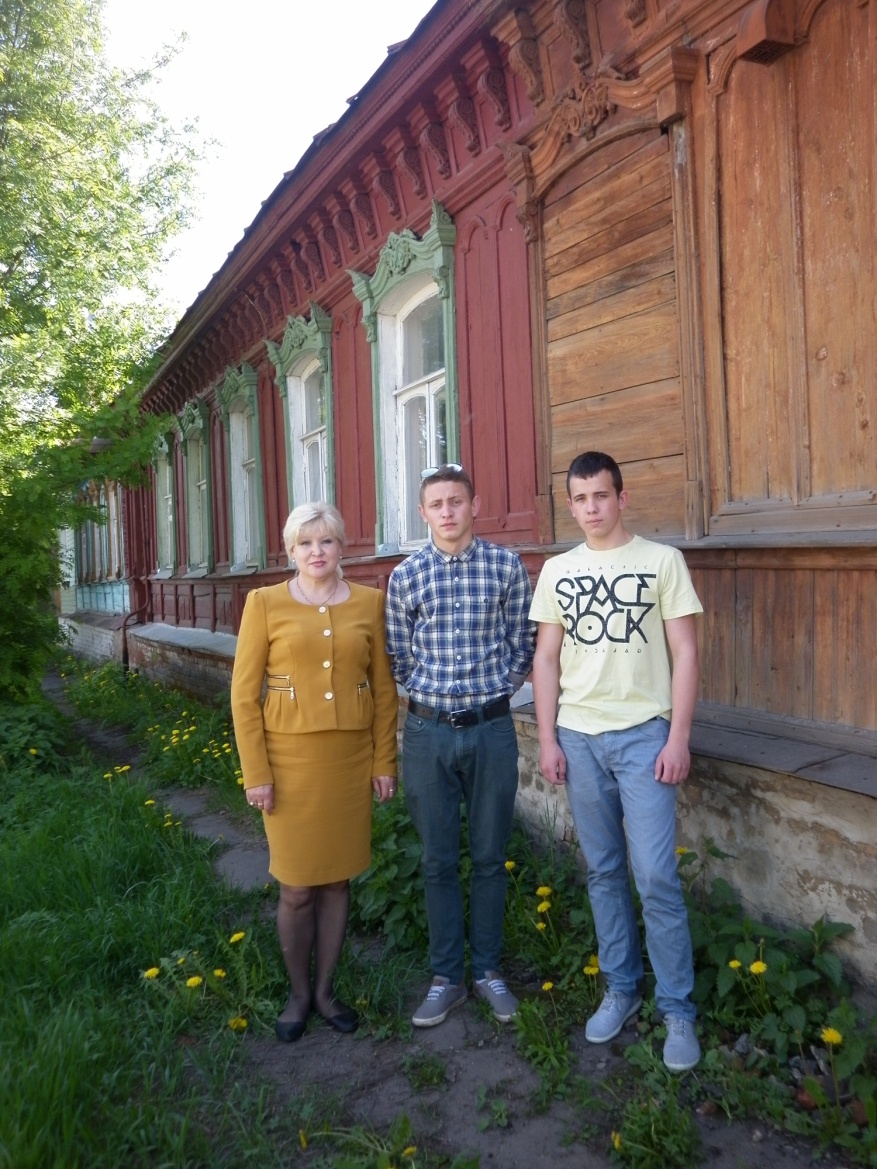 г.Орел ул. Пушкарная, экскурсия, июнь 2014
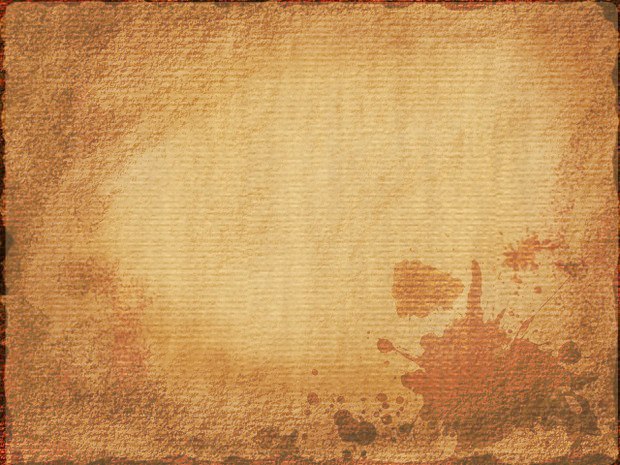 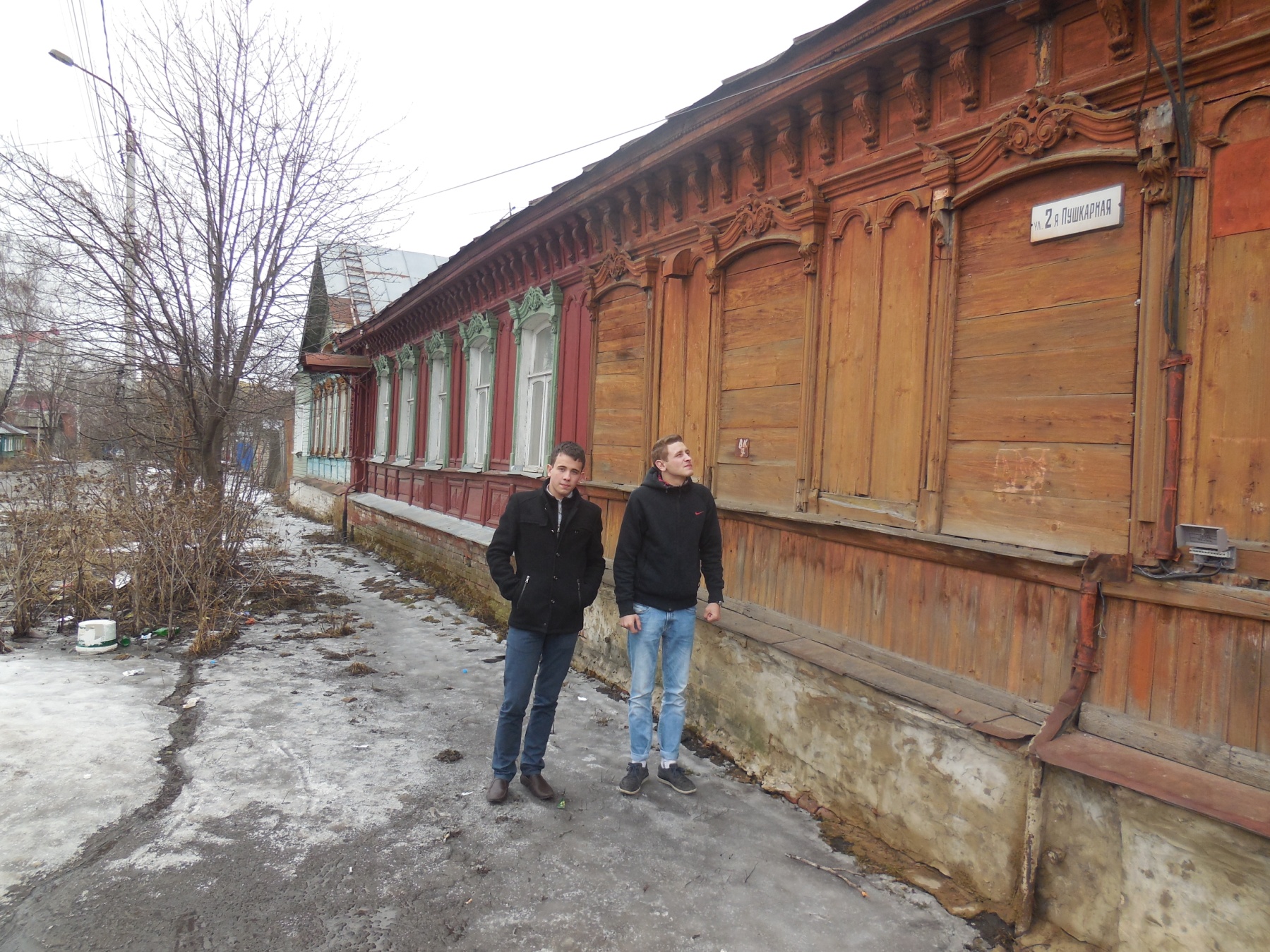 г.Орел ул. Пушкарная, экскурсия, март 2015
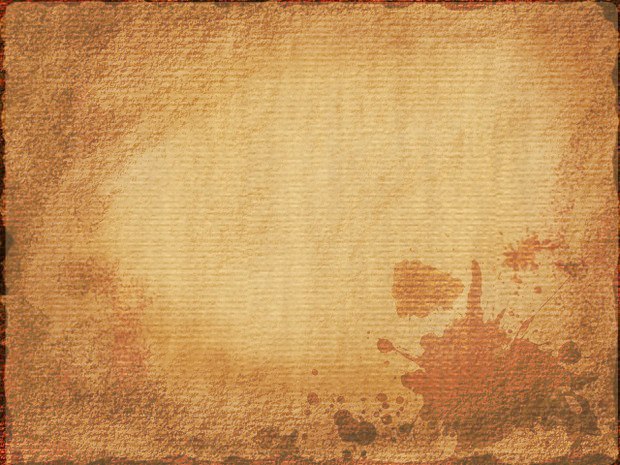 Орловские улицы под названием «Пушкарные» известны далеко за пределами города благодаря творчеству Леонида Андреева. Здесь жил он сам и многие его персонажи. И сто лет назад и сейчас, в Орле были три улицы с таким названием – параллельные 1-я и 2-я Пушкарные, и пересекающая их – Садово-Пушкарная. Издавна район перекрещения этих улиц орловчане называют «пушкаревкой».
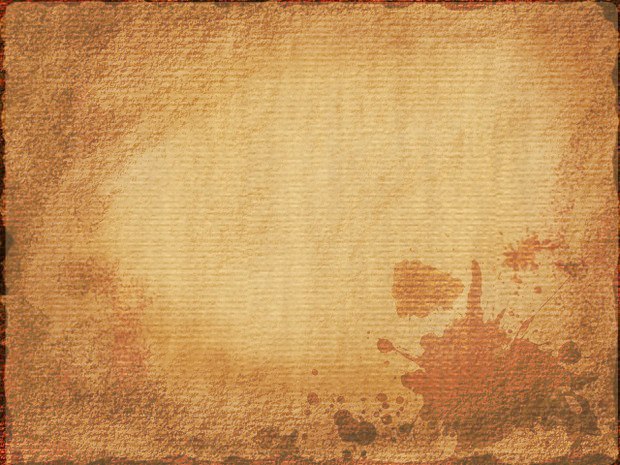 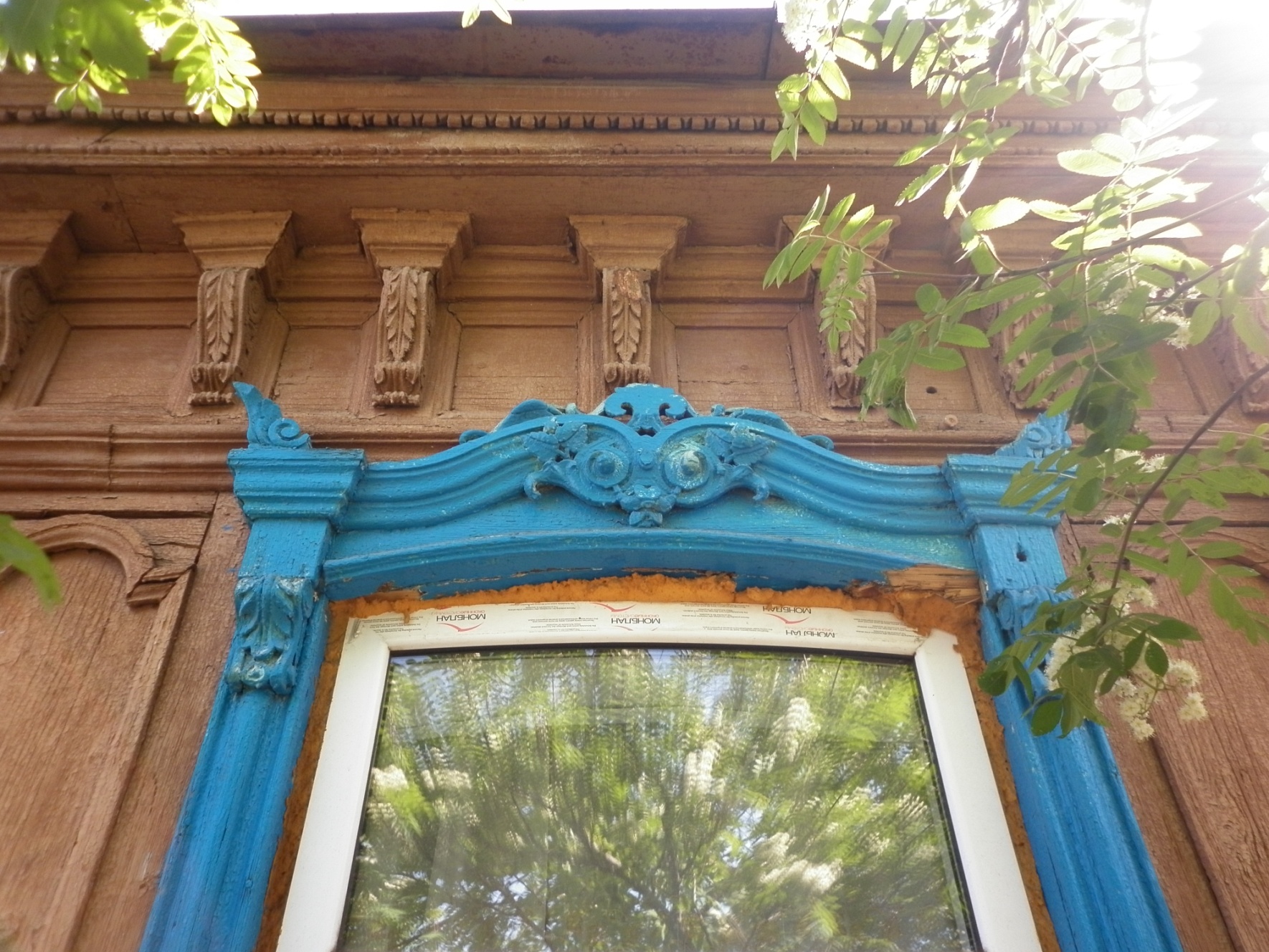 г.Орел ул. Пушкарная, экскурсия, июнь 2014
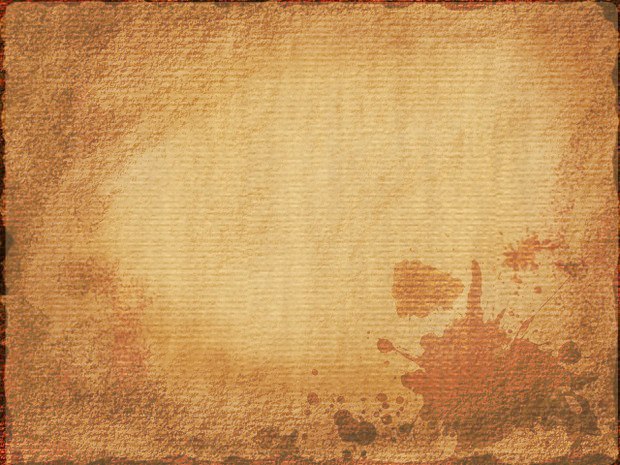 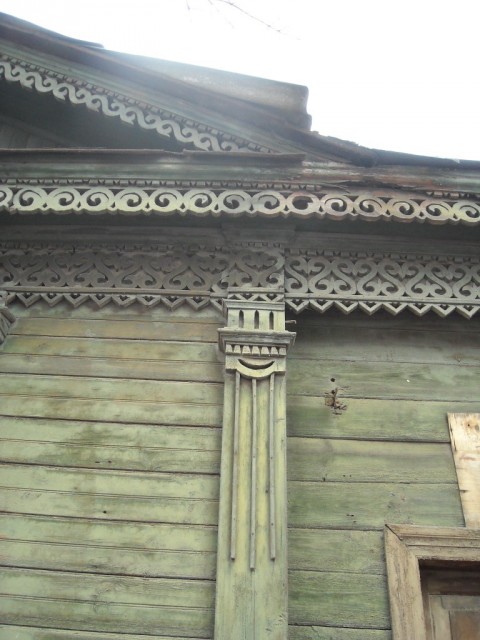 Дом №19 по Розе Люксембург (дом Турбина)
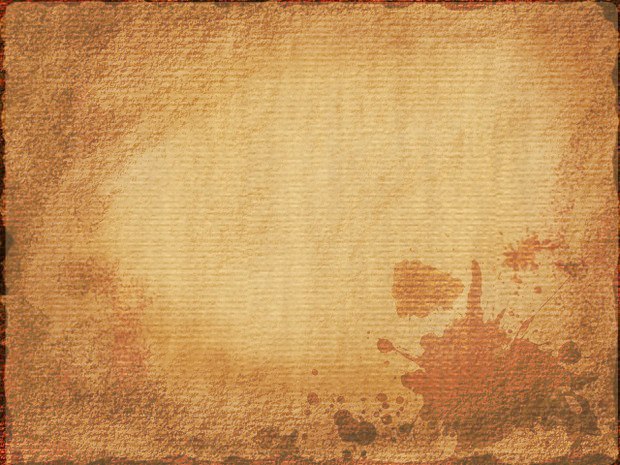 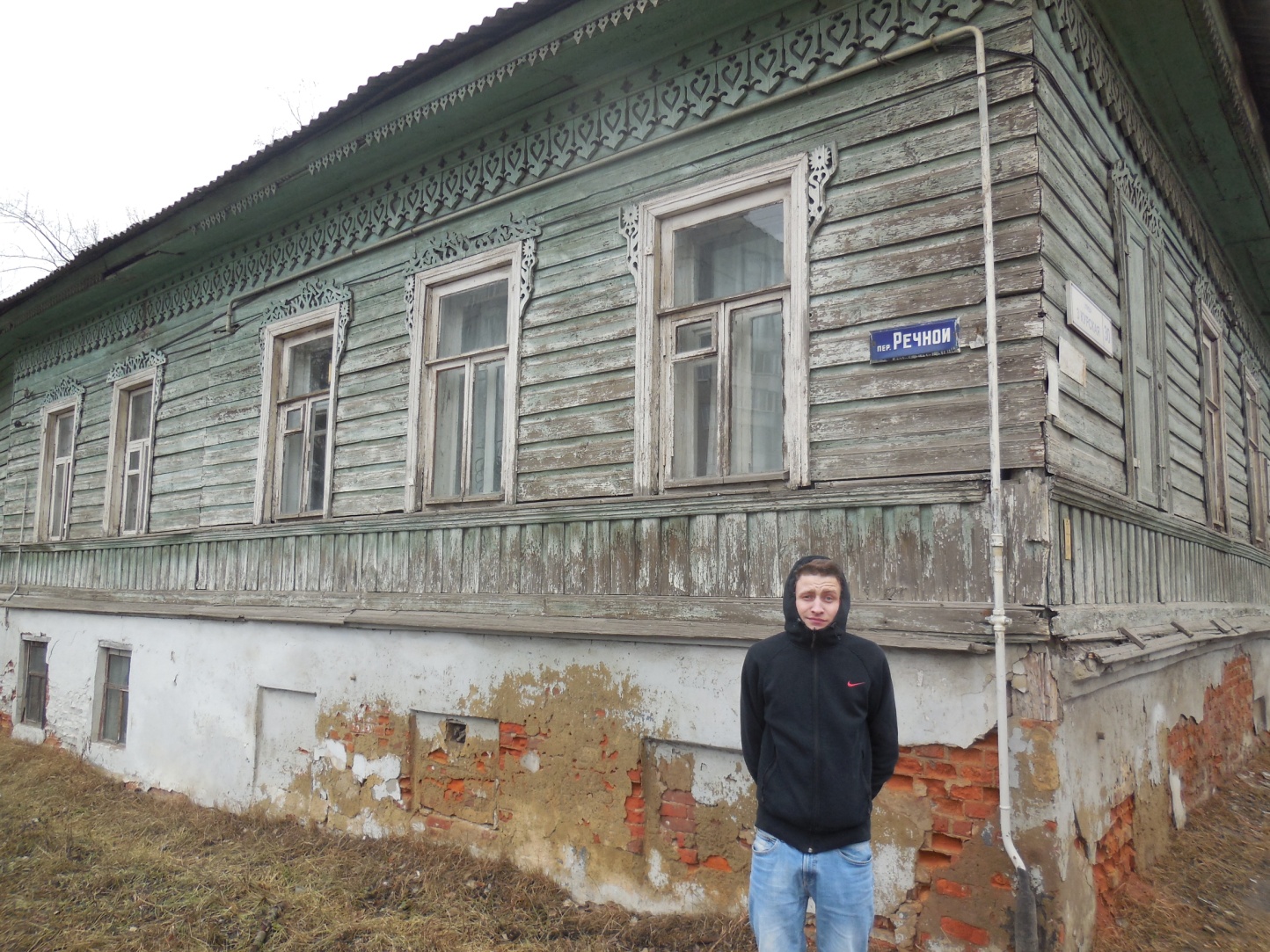 г.Орел, пер. Речной, экскурсия, март 2015
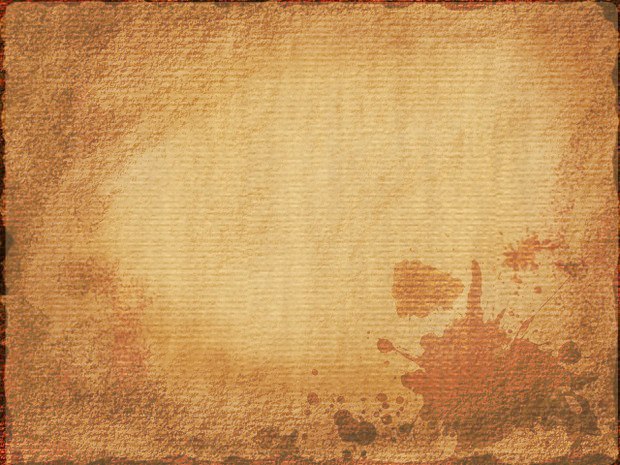 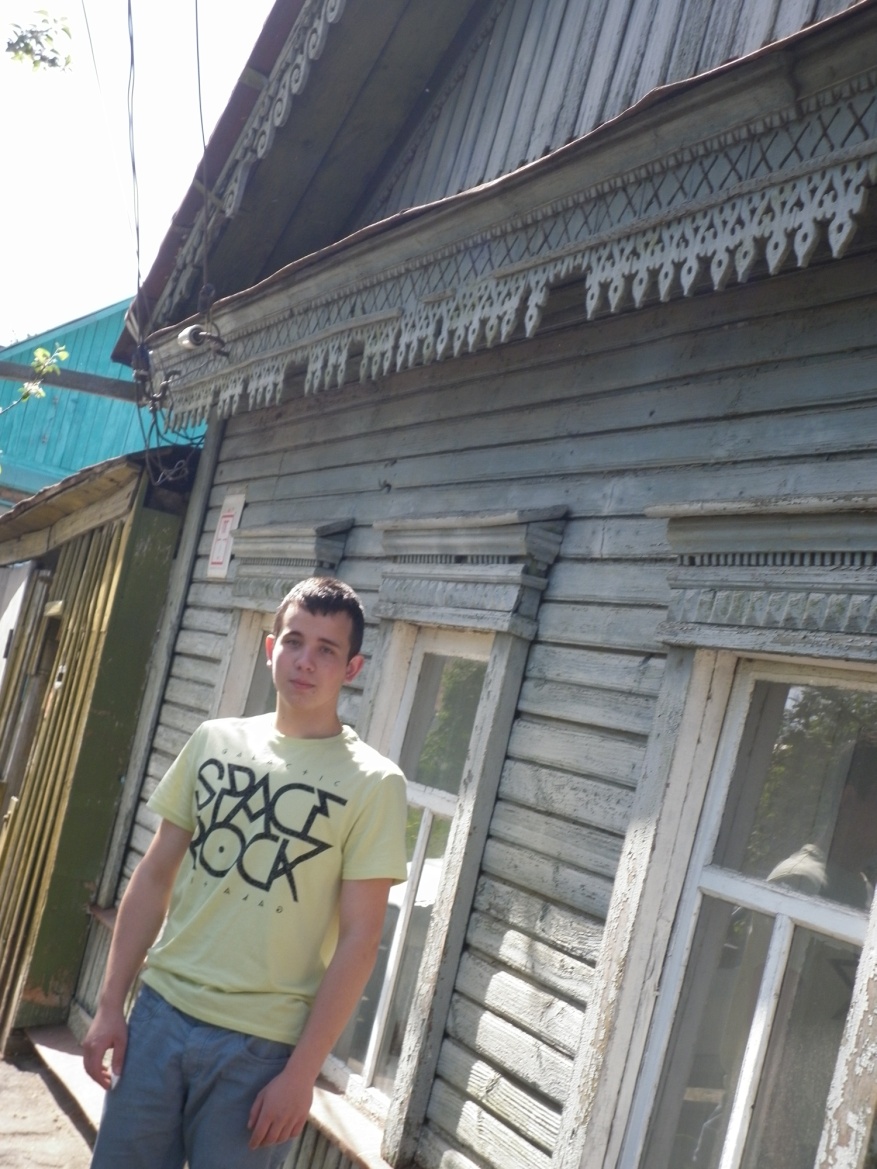 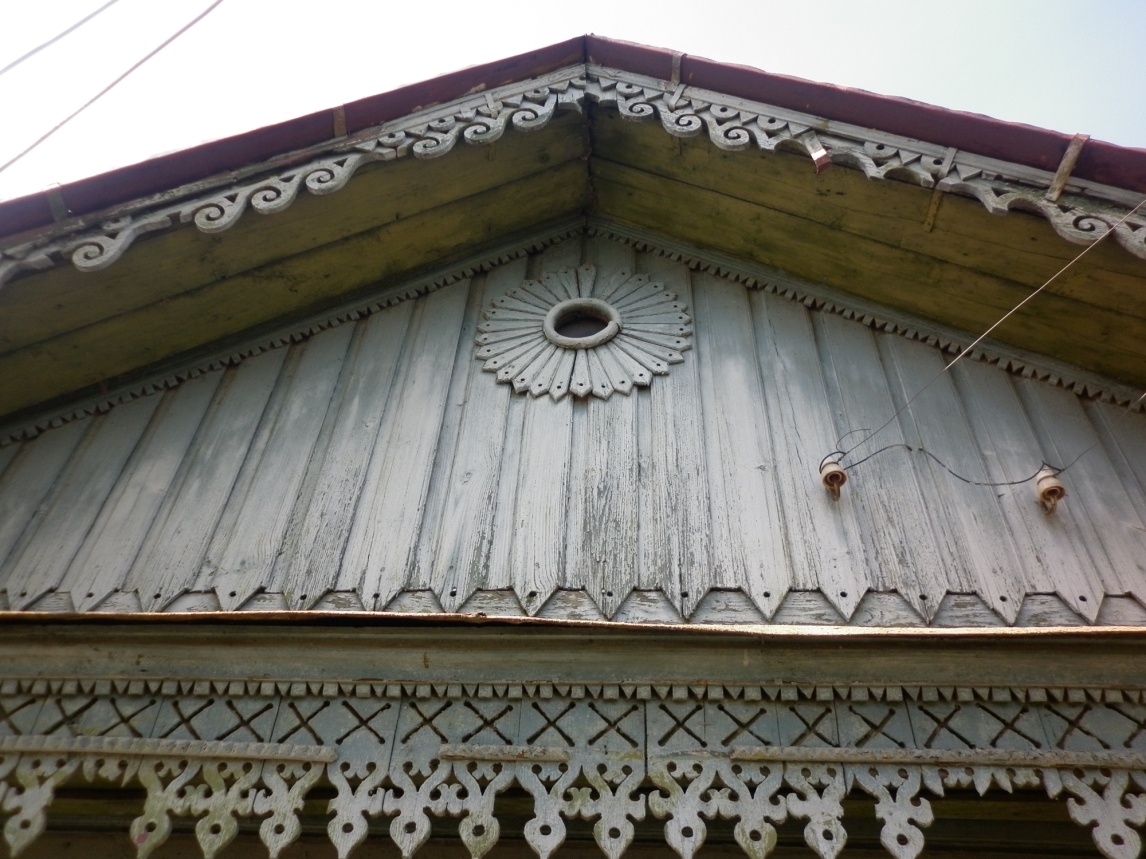 г.Орел ул. Панчука, экскурсия, июнь 2014
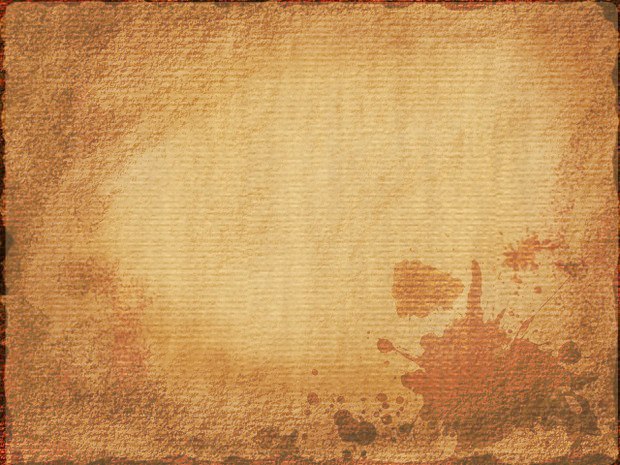 Один из самых интересных домов, относящихся к этому типу. Это большой, вытянутый вдоль улицы дом, на каменном фундаменте и с четырехскатной крышей.
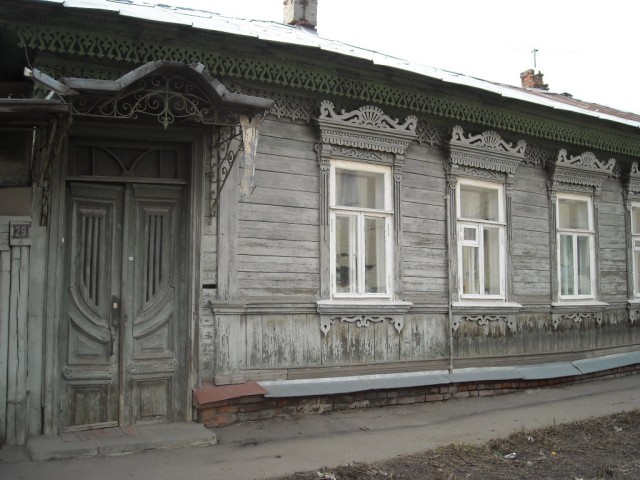 г.Орел, улица 2-й Посадская, №29,экскурсия, март 2015
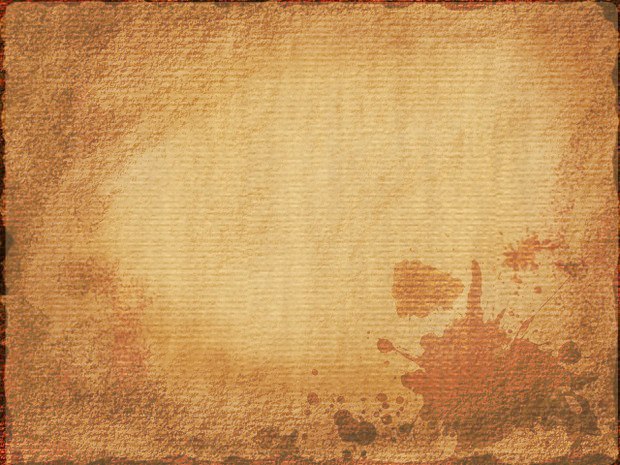 Карниз и лобовая доска под ним, украшены пропильной резьбою в несколько рядов, такая резьба встречается во многих домах города и с модерном никак не связана. Зато другие элементы резьбы сильно напоминают орнаментальные формы модерна.
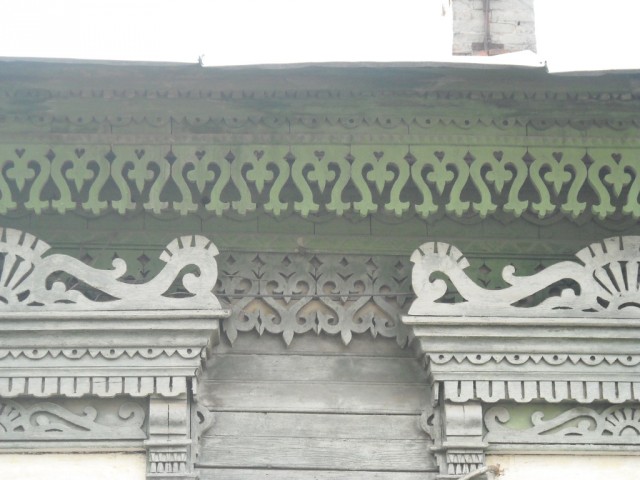 г.Орел, улица 2-й Посадская, №29,экскурсия, март 2015
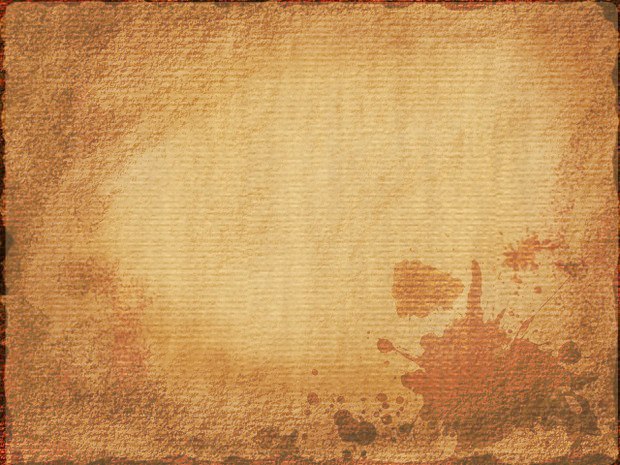 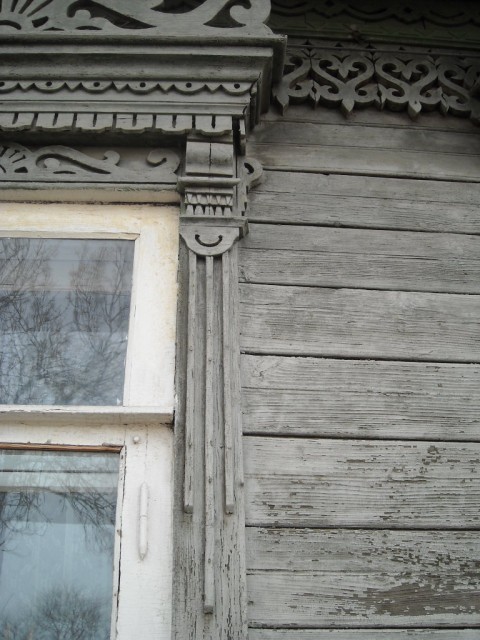 Самый узнаваемый декоративный мотив, заставляющий вспомнить архитектуру модерна, находится на боковых сторонах наличника. Он представляет собой полукруг, от которого отходят три тонких палочки – «луча».
г.Орел, улица 2-й Посадская, №29,экскурсия, март 2015
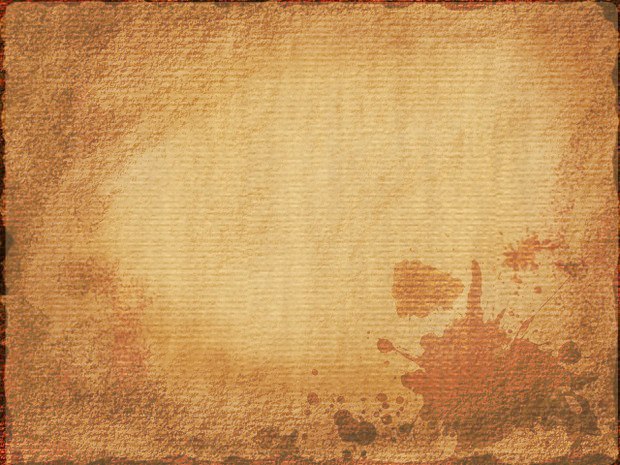 Стиль модерн так же украшает боковые стороны наличников окна этого дома, очень скромных по своему декору.
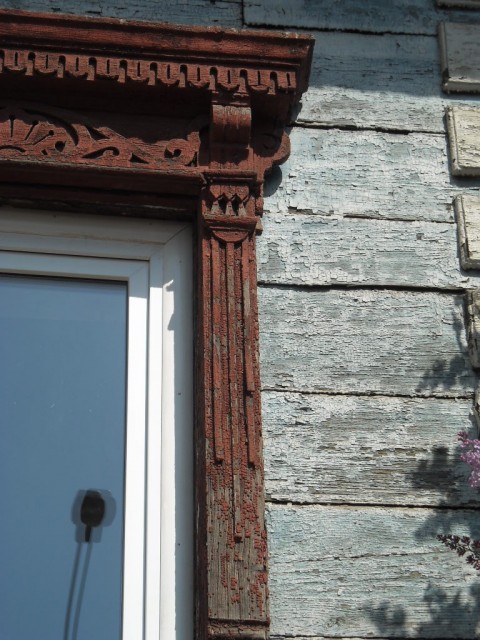 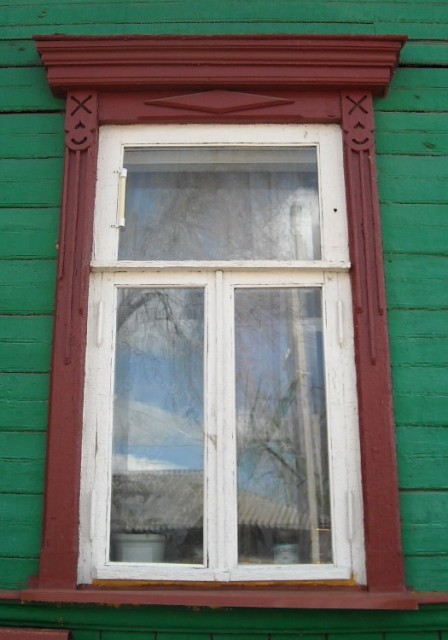 Дом № 19 по улице Энгельса, экскурсия, июнь 2014
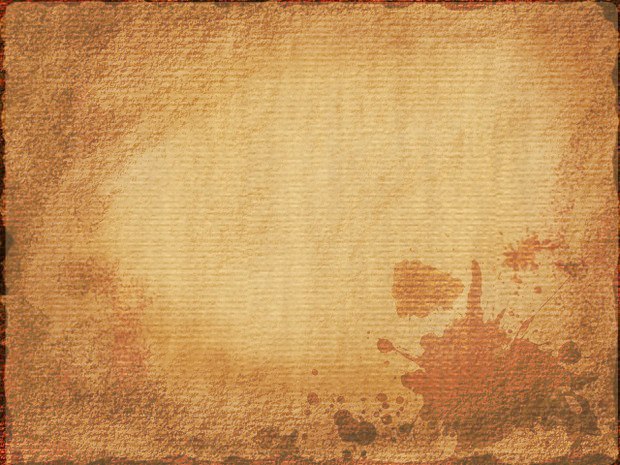 Безусловно, только этими домами влияние модерна на деревянное зодчество города не ограничивается и эта страница Орловской истории еще не дописана до конца. Однако трудно исследовать тенденции архитектуры в городе, где больше 50 процентов исторических зданий разрушено. Вероятно, были еще образцы «деревянного модерна» на центральных улицах, да там теперь сплошной бетон.
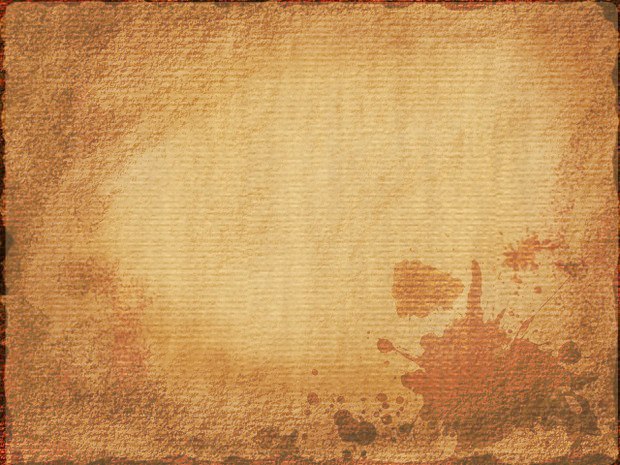 В итоге исследования получены результаты: описание истории и архитектуры старинных улиц г. Орла с фотографиями; экскурсии с научным руководителем об архитектурных и художественно-эстетических особенностях Орловской деревянной резьбы в стиле модерн жилых домов; работа по сбору информации в библиотеке и интернет ресурсе; развитие познавательного интереса к русскому зодчеству и искусству, как элементов родной культуры; получены знания о художественно-эстетических особенностях Орловских образцов «деревянного модерна»; использование собственного материала в семинарах.
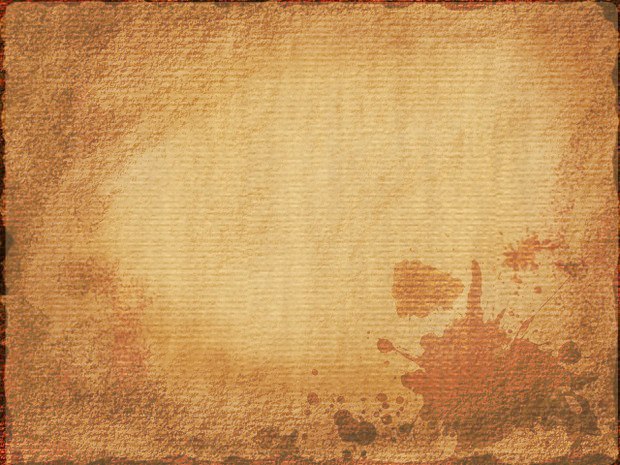 Выводы:

У нас сформировалось отношение к истории архитектуры в стиле модерн в декоре орловских деревянных домов г.Орла как к национальному достоянию, как части русской культуры.

Углубленное освоение знаний об истории архитектурных и художественно-эстетических особенностях Орловской деревянной резьбы в стиле модерн жилых домов способствует развитию духовной основе профессионального, личностного становления, проявленного в создание творческих проектов.

Произошло осознание значимости знаний истории родного края; выявленные в ходе исследования собственной личностные умения, навыки способствуют формированию творческого саморазвития патриотического самосознания.